CARDÁPIO SEMANAL - DURVALINO
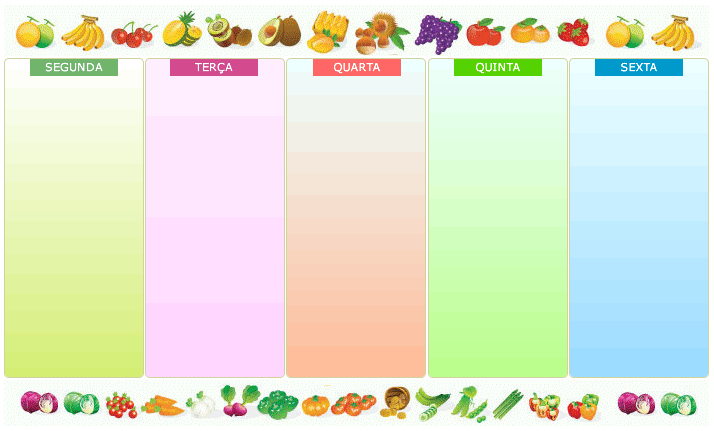 PÃO FRANCÊS COM REQUEIJÃO OU MANTEIGA 
+ 
CHÁ OU LEITE COM ACHOCOLATADO

MACARRÃO COM CARNE OU FRANGO E SALADA DE LEGUMES 

PÃO FRANCÊS COM REQUEIJÃO OU MANTEIGA OU CARNE MOIDA 
+ 
CHÁ OU LEITE
PÃO FRANCÊS COM REQUEIJÃO OU MANTEIGA
+
CHÁ OU LEITE COM ACHOCOLATADO

ARROZ TEMPERADO COM CARNE OU FRANGO 
+ 
FRUTA

BOLACHA DOCE OU SALGADA 
+ 
SUCRILHOS COM LEITE
PÃO FRANCÊS COM REQUEIJÃO OU MANTEIGA
+
CHÁ OU LEITE COM ACHOCOLATADO

ARROZ, FEIJÃO CARIOCA OU PRETO, CARNE OU FRANGO OU PORCO E SALADA CRUA 
+ 
FRUTA 

PÃO FRANCÊS COM CARNE MOÍDA 
+
SUCO DE FRUTA
PÃO FRANCÊS COM REQUEIJÃO OU MANTEIGA
+
CHÁ OU LEITE COM ACHOCOLATADO

ARROZ, FEIJÃO CARIOCA OU PRETO, CARNE OU FRANGO OU PORCO 
E SALADA CRUA 

PIPOCA OU PÃO FRANCÊS COM MANTEIGA OU REQUEIJÃO 
 + 
FRUTA